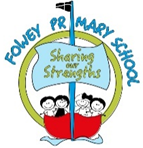 Title   Scented GardenYear   Summer 2023
Science
Intent: observe and describe how seeds and bulbs grow into mature plants 
-find out and describe how plants need water, light and a suitable temperature to grow and stay healthy.
Geography
Intent: the location of hot and cold areas of the world in relation to the Equator and the North and South Poles
understand geographical similarities and differences through studying the human and physical geography of a small area of the United Kingdom, and of a small area in a contrasting non-European country.
Art & Design
Intent:  to develop a wide range of art and design techniques in using colour, pattern, texture, line, shape, form and space
RE
Intent: To answer the question - How special is the relationship Jews have with God?
SEQUENCE OF LESSONS
To understand the importance of making and keeping an agreement.
To consider what a story can tell us about the relationship between Jews and God.
To understand the importance of the 10 commandments as a promise to God.
To explain the covenant between Jews and God.
To explain how something we have learnt about demonstrates the relationship between Jews and God.
To understand the importance of making and keeping an agreement.
SEQUENCE OF LESSONS
To compare artwork on a common theme and explain why this work is important. 
To make simple sketches to explore and develop ideas, using the properties of pencil to create different patterns, textures and lines, and explore shape, form and space.
To identify and mix secondary colours and exploring with light and dark tints.
To create a range of textures using the properties of different types of paper.
To draw and paint a place from observation, with some attention to detail, selecting the best materials and techniques to develop an idea. 
To analyse and evaluate my own and others' work using artistic vocabulary.
SEQUENCE OF LESSONS
To recall what conditions seeds and bulbs need to germinate and to grow
To use observations and ideas to suggest answers to questions
To recall and name the parts of a plant
To observe and describe how seeds and bulbs grow into mature plants
To find out and describe how plants needs water, light and a suitable temperature to grow and stay healthy
To use the results of an experiment to draw conclusions
SEQUENCE OF LESSONS
To identify and locate hot and cold places.
To recognise the features of hot and cold places.
To explore animals that live in hot and cold places and how they adapt.
To locate China on a map.
To identify similarities and differences between London and Beijing.
Key Vocabulary:
Leaf, Stem, Root, Flower, Petal, Soil, Fruit, Seed, Stalk, Nutrition, germinate
Key Vocabulary: 
Hot, cold, equator, physical features, human features, adaptation
Key Vocabulary:
rough, smooth, ridged, bumpy, thickness, primary colour, secondary colour, texture, collage, paint
Key Vocabulary
Promise, agreement, covenant, Jews, commandments, relationship
Impact: Children can find China on a map. When prompted, explain the importance of its distance from the Equator. Children can compare the physical and human geography of China to London.
Impact: 
Children will have created a floral collage in the style of Georgia O’Keefe.
Impact: Children are able to explain the special relationship between Jews and God.
Impact: Children will be able to explain the conditions plants need to grow. Children can apply their knowledge in an explanation test next term.
Title Scented Garden
Year  Summer 2023
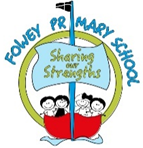 PSHE
Intent: To identify and understand healthy relationships
pressure
PE
Intent: 
Master basic movements including running, jumping, throwing and cathcing, as well as developing balance, agility, and co-ordination  and begin to apply these in a range of activities.
Pupils learn about how physical activity helps us to stay healthy; and ways to be physically active every day.
Music
Intent: use their voices expressively and creatively by singing songs and speaking chants and 
rhymes
Computing
Intent: 
To create different styles of artwork using 2Paint a picture and eCollage
SEQUENCE OF LESSONS
1. To identify the different members of my family, understand my relationship with each of them and know why it is important to share and cooperate.
To understand that there are lots of forms of physical contact within a family and that some of this is acceptable and some is not. 
3. To identify some of the things that cause conflict with my friends. 
4. To understand that sometimes it is good to keep a secret and sometimes it is not good to keep a secret. 
5. To recognise and appreciate people who can help me in my family, my school and my community. 
6. To express my appreciation for the people in my special relationships.
SEQUENCE OF LESSONS
To learn the functions of the 2Paint a Picture tool.
To learn about and recreate the Impressionist style of art (Monet, Degas, Renoir).
To recreate Pointillist art and look at the work of pointillist artists such as Seurat.
To learn about the work of Piet Mondrian and recreate the style using the lines template.
To learn about the work of William Morris and recreate the style using the patterns template.
To explore surrealism and eCollage.
SEQUENCE OF LESSONS
Appraise Drunken Sailor and practice it. 
Appraise Nelson’s Blood. Continue to practice Drunken Sailor. 
Appraise South Australia. Practise Drunken Sailor and Nelson’s Blood. 
Appraise Wellerman. Practice singing and perform the sea shanties learnt over the term.
SEQUENCE OF LESSONS
To be able to settle themselves for a yoga session by exploring breathing. To follow instructions for poses.
2.   To be able to create a story with an under-the-sea or animal theme using a prop to link at least three poses. To be able to practise some yoga relaxation techniques.
3. To be able to participate in co-operative yoga with a partner.
To be able to develop awareness of speed when running a short distance.
To be able to develop awareness of space, height and distance.
To be able to adjust and make changes to running speed when completing different distances.
To be able to choose the best way to throw different pieces of equipment dependent on size & weight.
To be able to throw and aim with accuracy towards a given target.
To be able to jump for distance
Key Vocabulary:
Balance, body weight, breath, chest, co-operation, hips, lungs, nostrils, partnership, poses, relax, ribs, spine, squat, support, thigh, torso, waist
Aiming, balance, baton, clearing, consistency, clearing, distance, endurance, height, hurdles, long-distance, momentum, obstacles, overarm, power, recover, relay, race, rolling, shuttle run, speed, sprinting, strides, targets, triple jump
Key Vocabulary: 
. Shanty, sing, tempo, volume, rhythm, verse, chorus, audience, melody
Key Vocabulary: 
Family, different, similar, special, relationship, important, touch, physical contact, communication, acceptable, not acceptable, trust, honesty
Key Vocabulary: Art, palette, style, fill, pointillism, impressionism, surrealism
Impact: Children will perform a collection of sea shanties at Fowey Festival.
Impact: 
Children can demonstrate different yoga poses and use breathing strategies to relax.
Children can use running, jumping and throwing skills in different athletics events.
Impact: 
Children can create different styles of artwork using 2 Paint and eCollage
Impact: 
Children can identify the strategies needed to maintain healthy relationships.